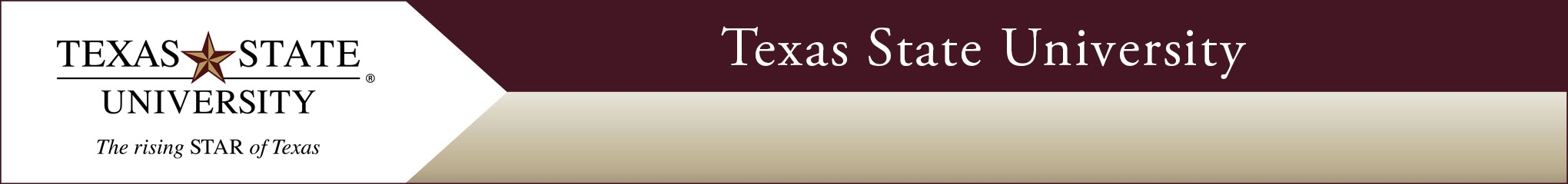 E-PCR Initiator Monitor
Benefits of E-PCR Initiator Monitor (ZWFHCM6): 

Track workflow of your PCRs
Print FPM PCR Forms
See comments on PCRs
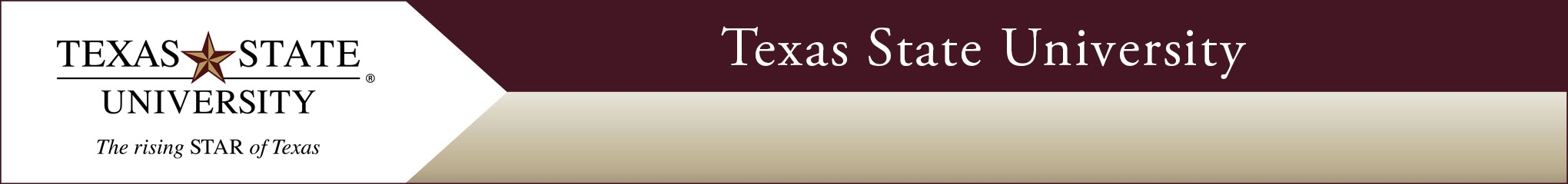 E-PCR Initiator Monitor Instructions
E-PCR Initiator Monitor transaction code is (ZWFHCM6):
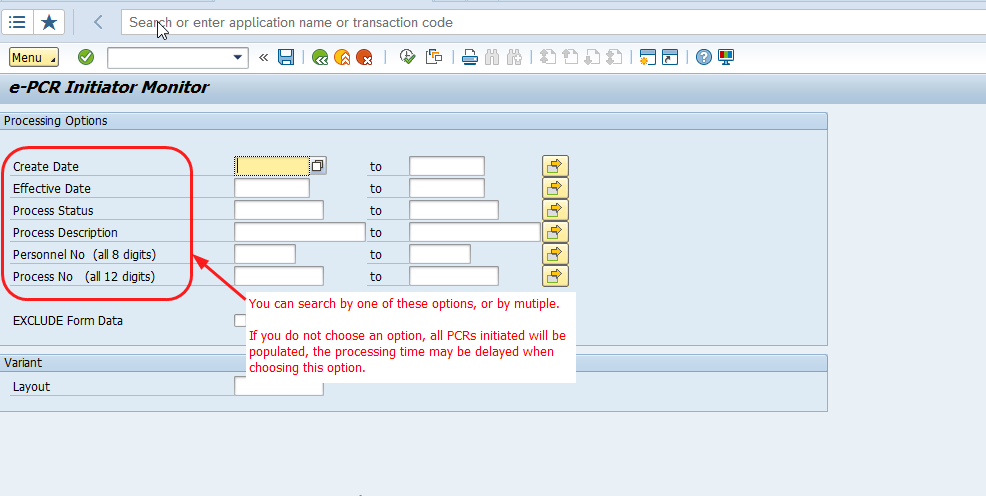 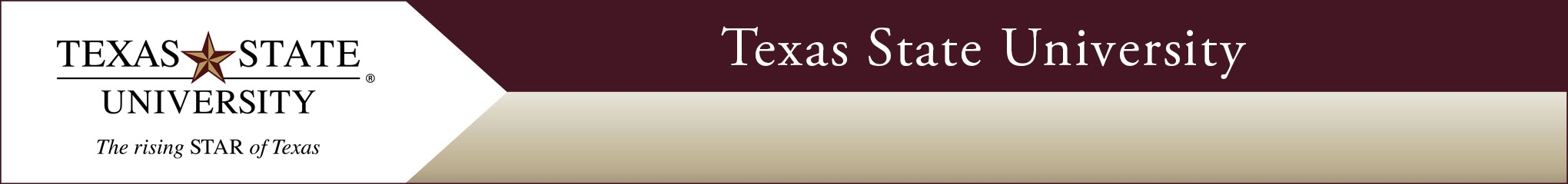 E-PCR Initiator Monitor Instructions
Searching by effective dates and personnel number:
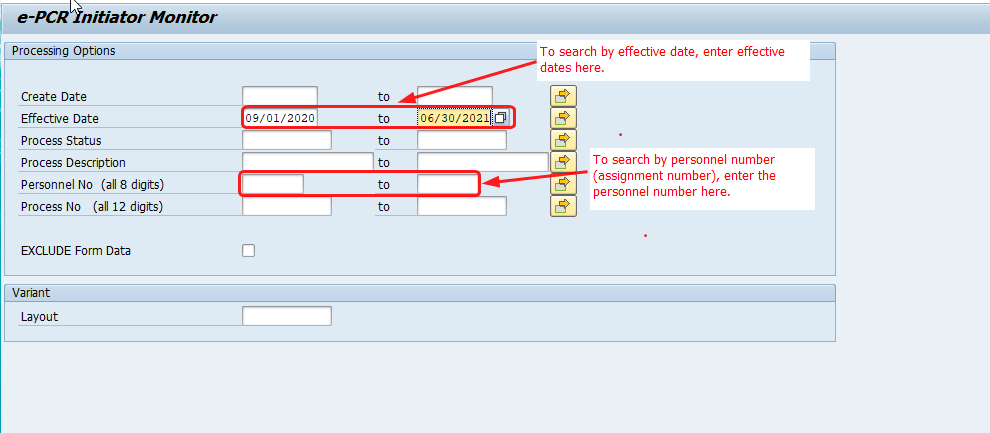 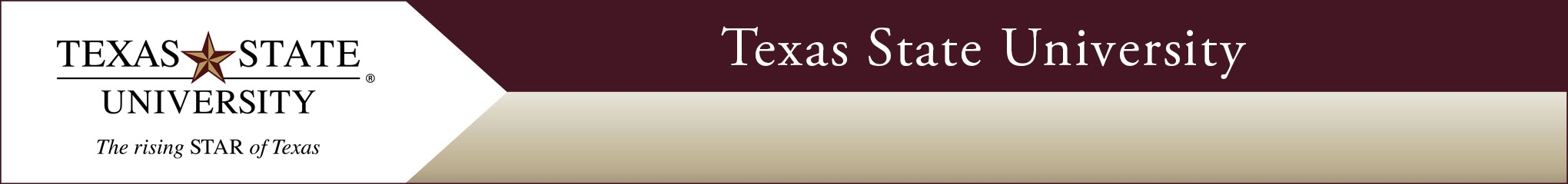 E-PCR Initiator Monitor Instructions
Searching by Process Status:
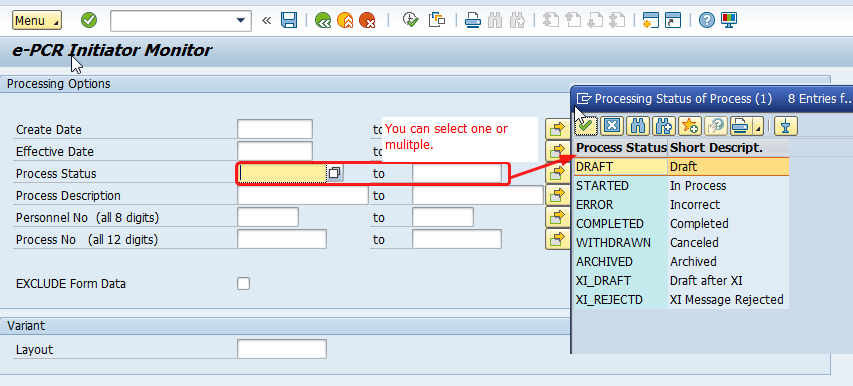 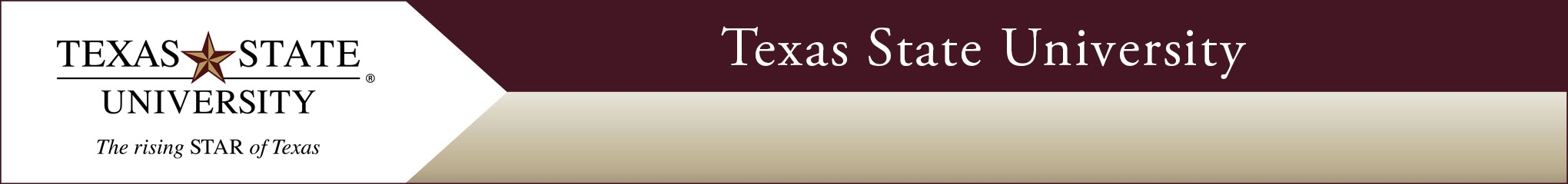 E-PCR Initiator Monitor Instructions
Searching by Process Description:
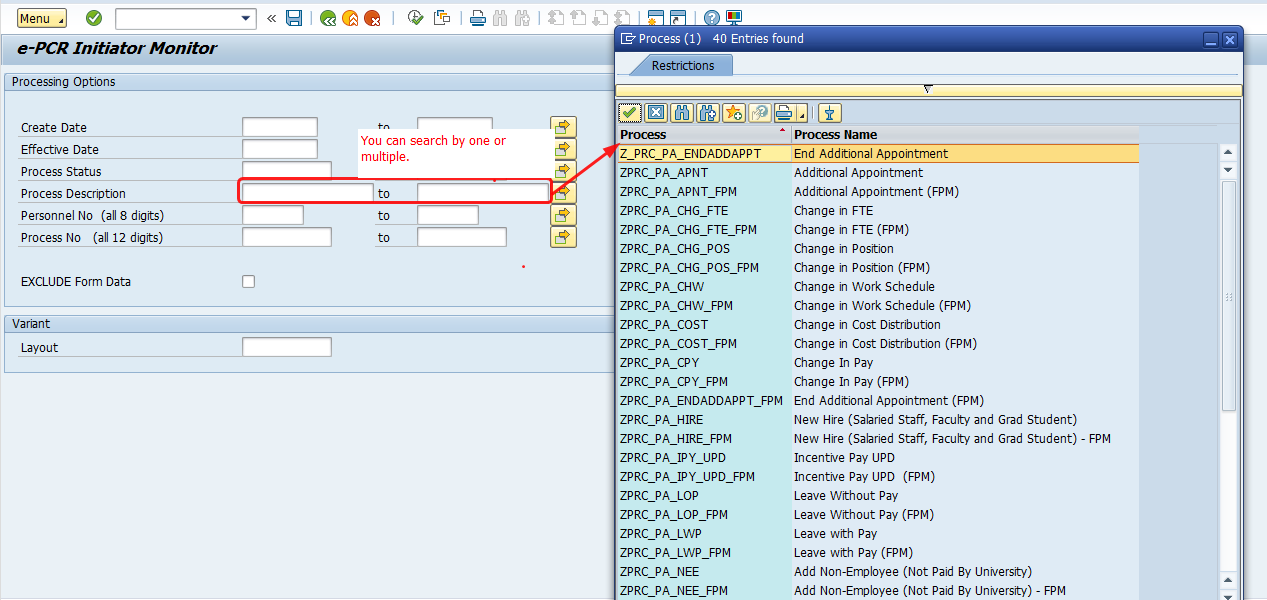 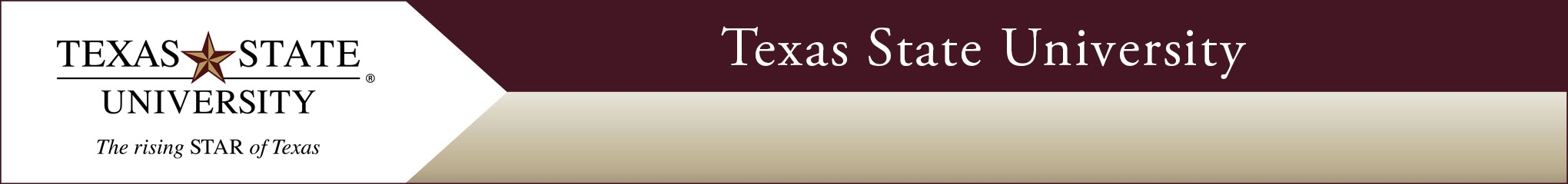 E-PCR Initiator Monitor Instructions
Example of searching by effective dates only:
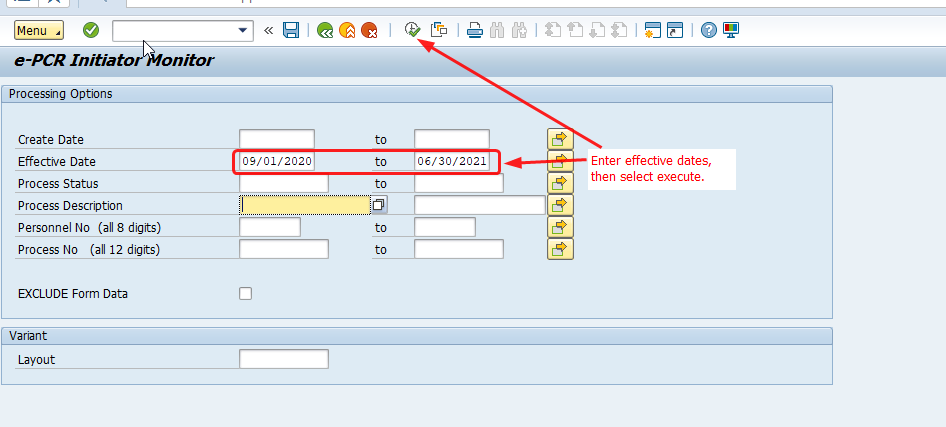 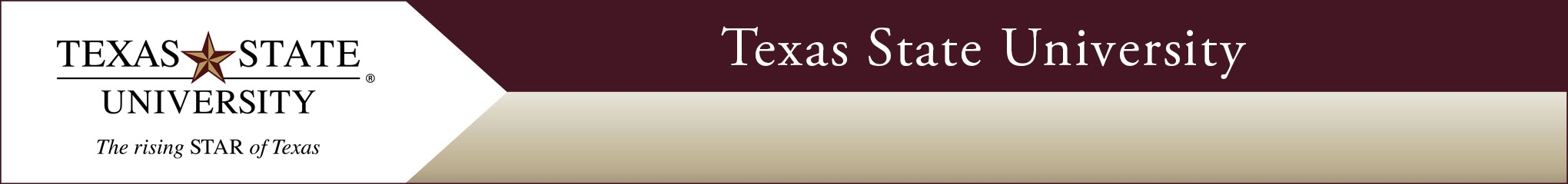 E-PCR Initiator Monitor Instructions
E-PCR Monitor Report:
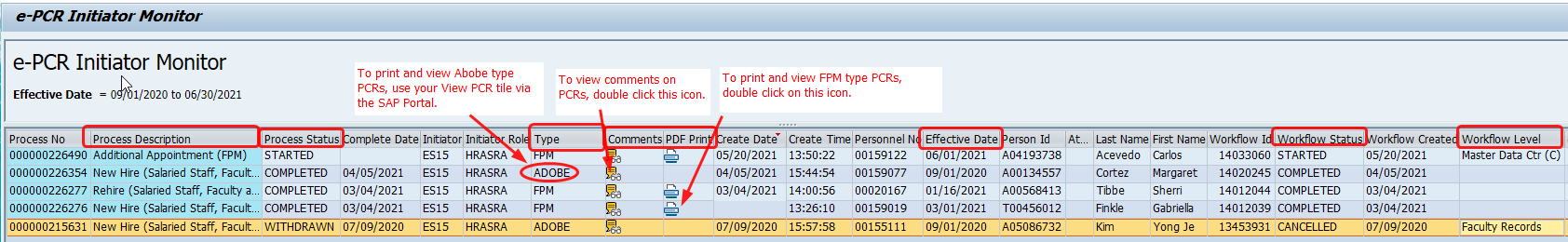 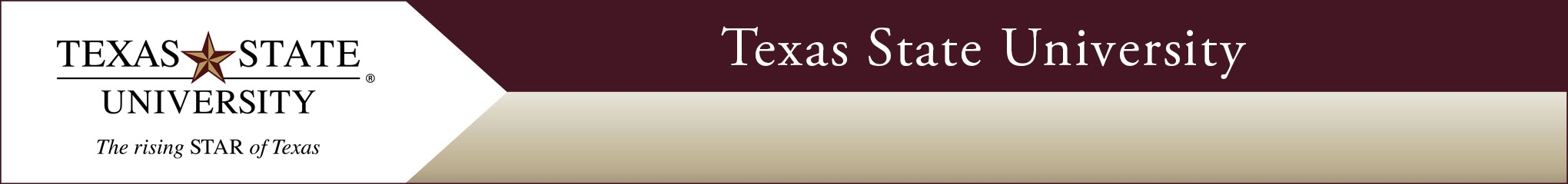 E-PCR Initiator Monitor Instructions
Viewing Workflow Level:
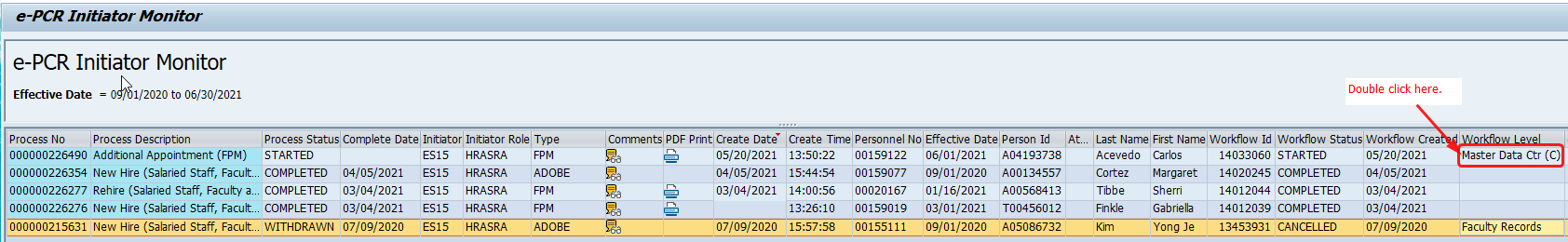 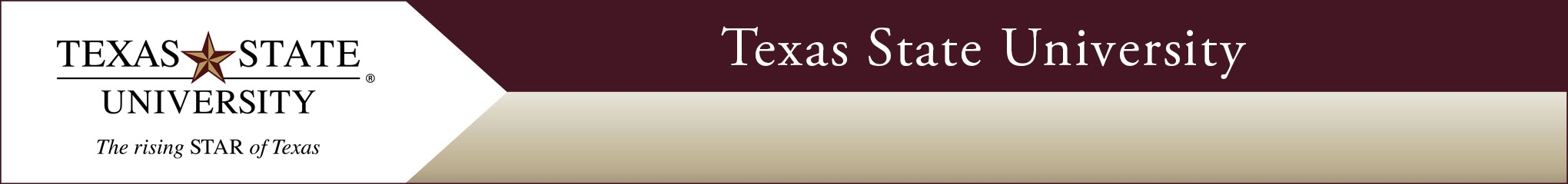 E-PCR Initiator Monitor Instructions
Next click on “Ready”, then “Agents”:
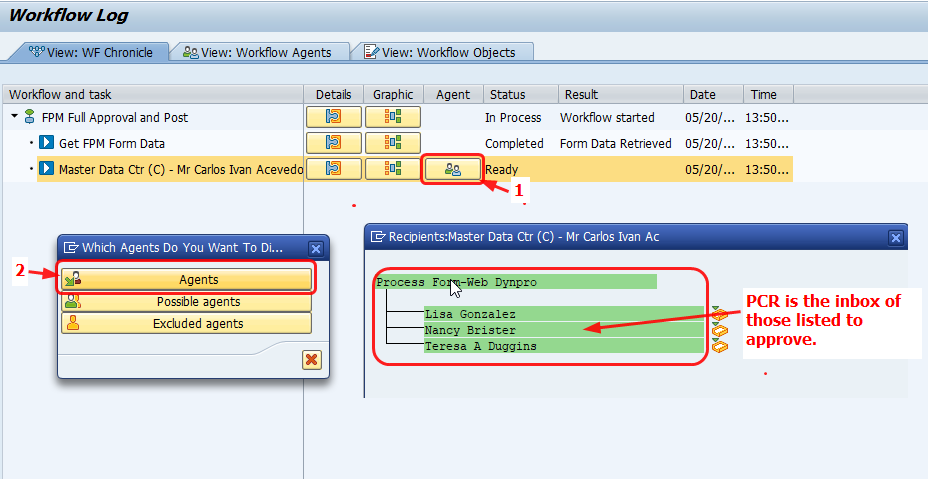 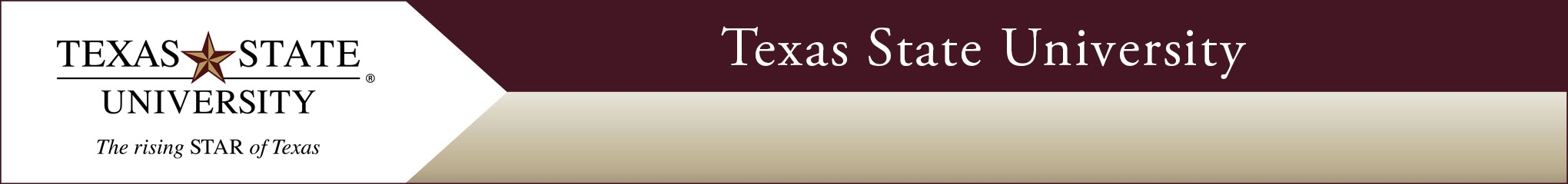 E-PCR Initiator Monitor Instructions
Viewing PCR Overview and PCR Approvers:
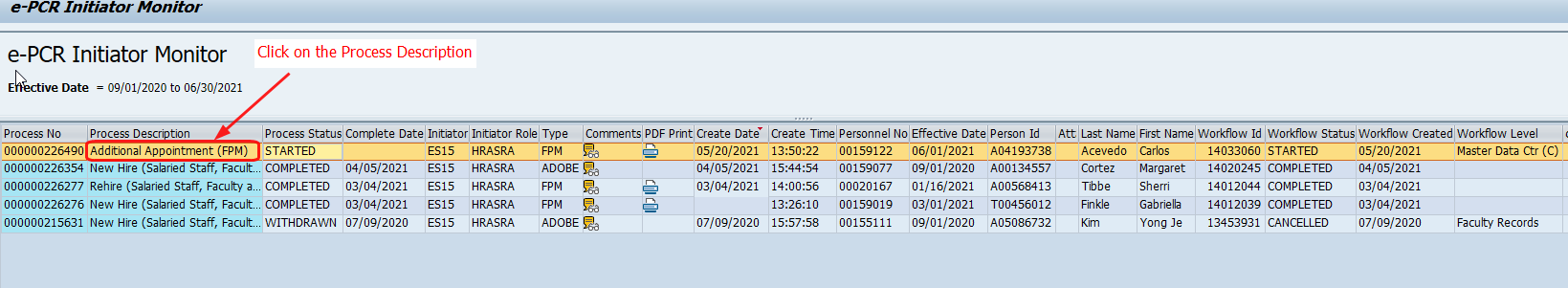 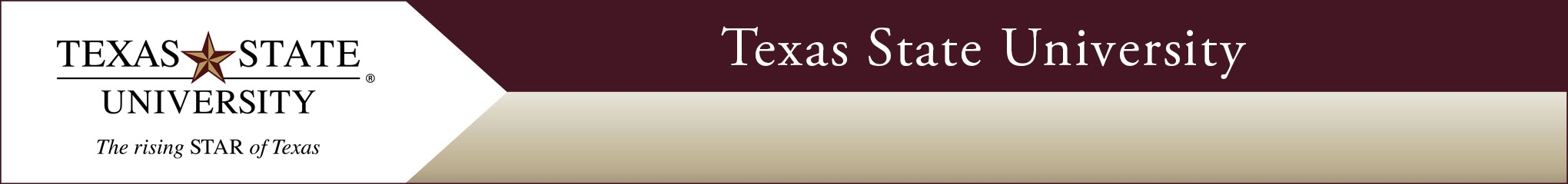 E-PCR Initiator Monitor Instructions
Viewing PCR Overview and PCR Approvers:
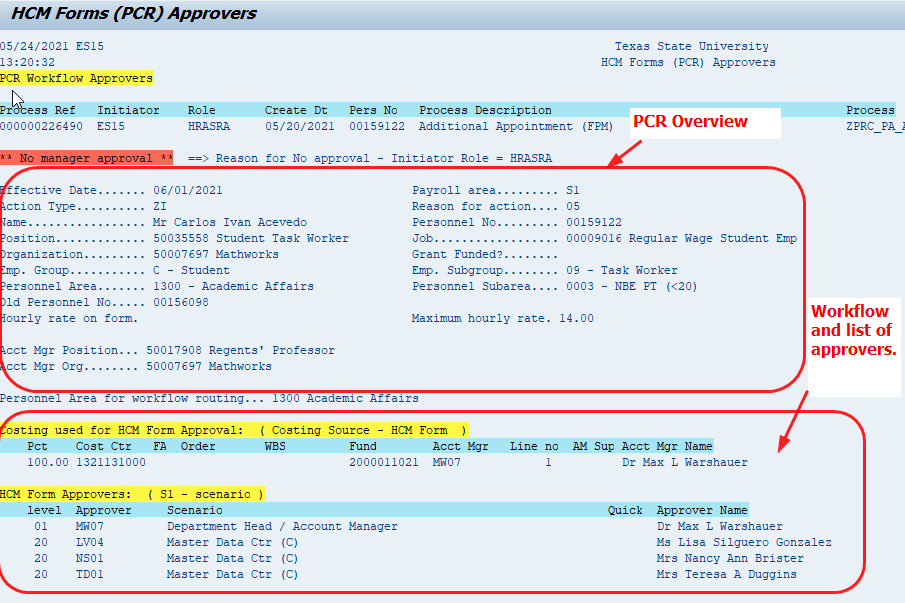